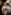 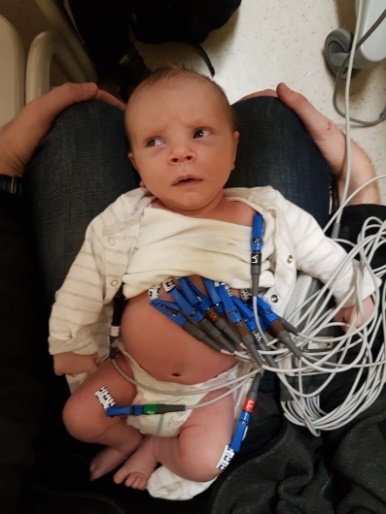 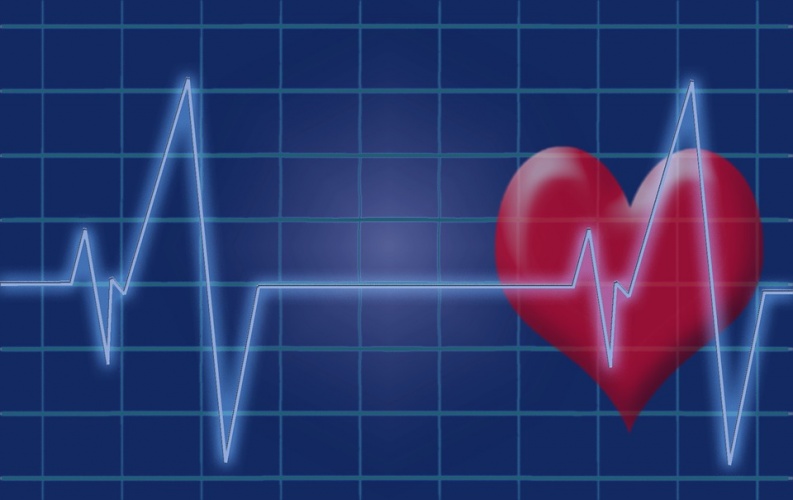 ECG IN CONGENITAL HEART DISEASE
Dr.Muhammad Ameen C
Senior Resident Cardiology
GMCH Kozhikode
Outline
Introduction
Waves and intervals
Situs
Right to left shunts
Obstructive lesions
CCHD
Miscellaneous
ECG
Reflects the hemodynamics
Reveals the underlying physiology
Helps to cross check ECHO
Cost effective tool to suspect and diagnose CHD
A hemodynamically significant structural heart disease may exist with insignificant ECG changes
ECG Utility
Malposition
Chamber enlargement
Pericardial and myocardial diseases
Conduction abnormalities
Arrhythmias
Electrolyte imbalance
Requirements
Competent,patient and dedicated technician
Cooperative child
Small electrode (half inch)
Additional leads
Tips for recording
Limb leads may be placed more proximally - less movement artefacts
V3R,V4R to display RV potentials
Half gain(5mm/V) – if the complexes are large
Sedation/sleep
[Speaker Notes: Rv bulges to rt side]
Standardization
Half std precordial leads
Pediatric vs Adult ECG
RV dominance  is the rule(till 3yrs)
RAD
Tall R in V1 and aVR
T↓ in V1-3 (juvenile T waves)
Upright T in V1 is abnormal after 3days
Short conduction intervals (small heart)
High resting HR
New born: 110-150/min
1 year: 100-130/min
5 years: 90-110/min
10 years: Adult HR
P Wave
Amplitude : <3mm
Duration :  
Infants: <70ms
Children: <90ms
BAE
Cor triatriatum
Congenital MS
Lutembachers syndrome
Endocardial cushion defect
PR interval
Birth: 80-160ms
1 yr: 70-150ms
5 yrs: 80-160ms
10yrs: 90-170ms
PR Interval
Short PR
Pre-excitation-Ebstein’s,Tricuspid atresia
Glycogen storage disease
DMD
Variable PR
Wandering pacemaker
Mobitz type 1 AV block
Prolonged PR
ECD
ASD
Ebstein’s
CCTGA
Q Wave
Normal
20-30ms
<0.5mV in left precordial leads & aVF
<0.8mV in lead III in children <3 years
Abnormal
Right precordial leads(RVH/ventricular inversion)
Deep(hypertrophy of volume overload)
Deep and wide(MI or fibrosis)
Absent in left precordial leads(LBBB/ventricular inversion)
QRS
Frontal loop
Counter clockwise:initial q in I,aVL (inlet VSD, ECD,Tricuspid atresia,DORV,Single ventricle)
Clockwise :initial q in II,III,aVF
Ventricular forces  
RV force: R in V1,V3R,V4R,S in V5,V6
LV force: S in V1,V3R,V4R,R in V5,V6
BV force: Katz Wachtel phenomenon
Stereotypical QRS in single ventricle
QRS Duration
Upto 1 year: 50-70ms
1-3 years : 60-70ms
3-8 years : 70-80ms
8-16 years : 70-100ms
Clues from QRS
RV Enlargement
Volume overload:RBBB,RAD
Pressure overload:Monomorphic R/RR’,deep T↓ in RPLs
LV Enlargement
Pressure overload:LVH with strain
Volume overload:LVH with deep q in lateral leads
ST Segment
Normal
Limb lead ST deviation upto 1mm
Left precordial lead upto 2mm
Upsloping ST depression
BER:concave ST elevation with upright T
Abnormal
Downsloping ST with biphasic T
Horizontal ST depression >80ms
T Wave
First week: upright in all precordial leads
After 1st week: T↓V1-3 (until 8yrs)
Persistent juvenile pattern is possible till early adulthood
CCTGA: may have upright T in all precordial leads due to side by side ventricular relation
DTGA: may have upright T taller in V1 due to systemic RV
QTc
<6months : <490ms
>6months : <440ms
Chamber enlargement in newborn
RVH
S in lead I>12mm
R in aVR>8mm
V1:pure R>10mm, qR, upright T
RAD>180˚
LVH
LAD
Voltage criteria
Q in V5,V6>5mm with tall T
Pediatric LVH
Normal Axis
Extreme Axis
Normal : <1%
OP ASD
AVSD
Ebstein’s
Tricuspid atresia
Noonan syndrome
WPW syndrome
Normal findings in children
HR > 100/min
QRS axis > 90
Right precordial T inversion (juvenile T wave)
Dominant right precordial R waves
Inferior and lateral Q waves
Short PR (<120ms) and QRS (<80ms)
Slightly peaked P waves (<3mm)
Slightly long QTc (<490ms)
Respirophasic sinus arrhythmia
Shifting atrial pacemaker
Normal pediatric ECG
Preterm infant
Lesser amplitude in limb leads
Less RV dominance
More leftward forces
More leftward QRS axis
Higher incidence of deep Q in V6
Rotation
Case 1
13y boy
Met with RTA
Minor chest wall injury
Called for abnormal ECG
Diagnosis?
Situs inversus-dextrocardia
Confirm Situs
P wave direction: viscero-atrial situs
Situs solitus:Upright P in I,aVL
Situs inversus:Inverted P in I,aVL
Can be altered by left atrial ectopic focus: “dome and dart” P in V1
Cardiac position
Precordial R progression
Levocardia: R progresses from V1 to V6
Dextrocardia: R regresses from V1 to V6
Mesocardia: mid precordial leads show tallest R waves
Malpositions
[Speaker Notes: 4th malposition is mesocardia
Situs a/c to dta,la,stomach
Cardia a/c to apex]
Ventricular Relation
Septal q waves in lateral leads in normal heart
Absence may be a subtle sign of ventricular inversion
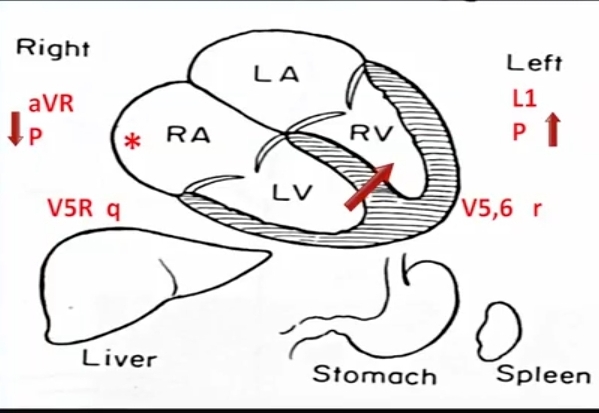 Situs inversus-dextrocardia
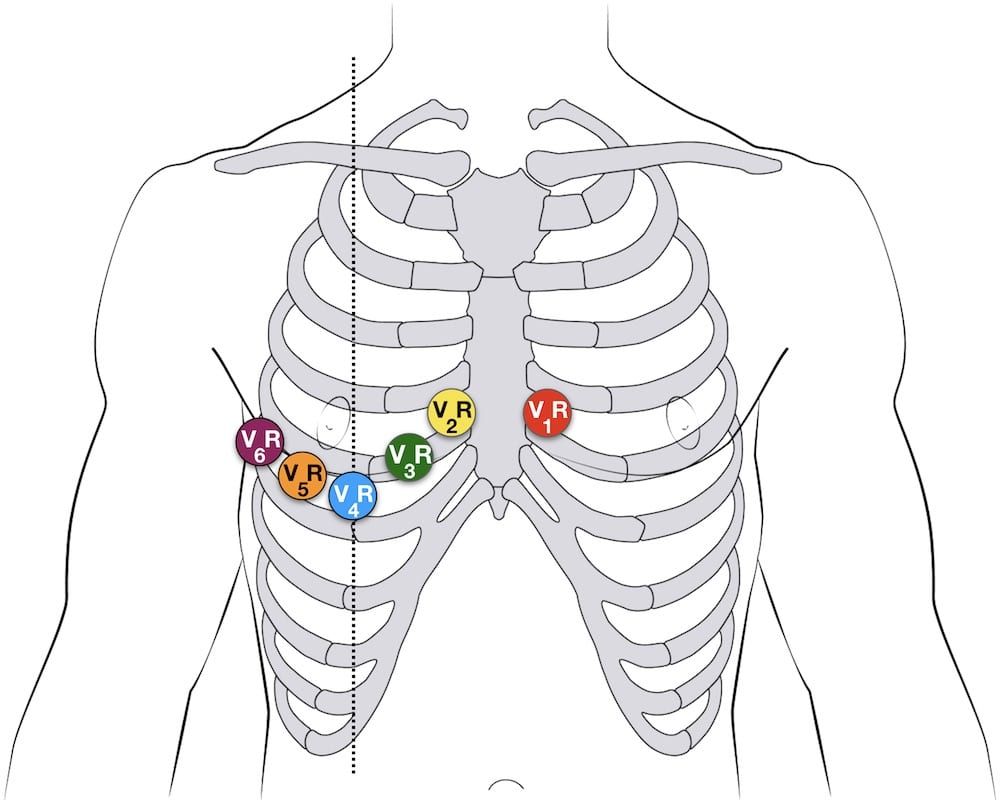 Mirror image SAN
aVR resembles aVL
Septal Q waves in right lateraal leads
Correction:Arm and precordial leads are reversed
Situs solitus-dextrocardia
Atrial situs is normal-normal SAN position
Limb leads left unchanged
Precordial leads are recorded from right side
Case 2
10y girl
Atypical chest pain
Ordered ECG
Technical Dextrocardia
[Speaker Notes: Technical dextrocardia]
Heterotaxy
Right isomerism
Paired sinus nodes
Can have 2 P morphologies
Right SAN is dominant
P wave axis is normal
Rarely left SAN can be dominant
Left isomerism
Absent or hypoplastic SAN
Ectopic atrial pacemaker
Superior  P wave axis
Arrhythmia and block are common
Left to right shunts
[Speaker Notes: At the end ofexmn…]
Case
3y boy
Recurrent LRTI
Systolic murmur at upper sternal border
[Speaker Notes: Increased pbf,no cyanosis]
OS ASD
Normal p axis 
rsR’ in v1
Stroke with PFO-chrochatage gives etiological correlation
First degree block in OS ASD- look for limb anomalies-familial ASD
OS ASD ecg with cyanosis-think of TAPVC
ASD
[Speaker Notes: LOCATION
Ra rv overload
shunt]
Physiology
RV volume overload – RVOT enlarges – last to depolarise
Lengthening of RBB – incomplete RBBB
Increased QRS duration in older age
Clockwise electrical rotation
Lack of sinus arrhythmia in large ASD
Case 3
48y male
Frequent LRTI in childhood
Exertional palpitation and fatigue
NYHA II
MSM at base of heart
SpO2 96%
OP ASD
Maldevelopment of LAF – LAD with LAFB
Counter-clockwise loop
First degree heart block
OP ASD ECG  with cyanosis:think of common atrium
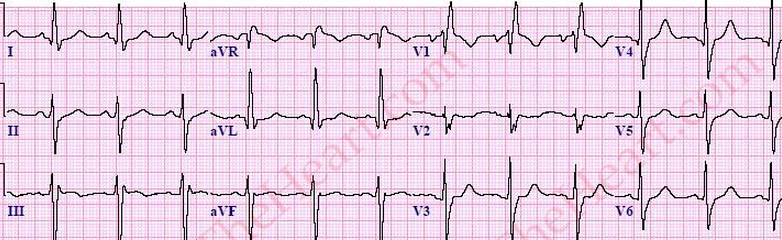 SV ASD
Sa node pushed down
Depolarise below upward
Short PR interval-SAN close to AVN
Shunt
>2:1 if
Prominent terminal R in V1
RAD
Chrochetage sign
After surgery R may revert to rsR’
VSD
Site: ECD
Size:
Small:normal ECG
Moderate:LA,LV overload
LV diastolic overload –  V5,V6
Tall R
qR, prominent q(4-10mm)
LAE:broad,notched P wave
RV diastolic overload
rsr’ or Rsr’ in V1
T upright
Katz-Wachtel phenomenon
[Speaker Notes: Neg qrs in 1,avl –rad due to rvh]
VSD
RV systolic overload
Tall R in V1
Katz Wachtel phenomenon
Equidiphasic complexes in V2-V4 (R+S>60mm)
Large shunt
Biventricular hypertrophy
Time to intervene
Case 4
19m boy
CHF in infancy,now improved
Soft systolic murmur,PAH
CXR-cardiomegaly,borderline plethora, prominent PAs
Eisenmenger?
VSD with rvot obstruction developing later?
Tall P
CCW loop
RAD
RV dominance
AVCD with Eisenmenger
Eisenmenger Syndrome
PAH
RV systolic overload
RAE
Eisenmenger physiology
L->R going to Eisenmenger
Initial heart failure improves subsequently
PAH features dominate thereafter
R->L going to Eisenmenger
Present much earlier with cyanosis and HF
Cyanosis deepens as Eisenmenger sets in
Gerbode’s defect
RAE with LV volume overload
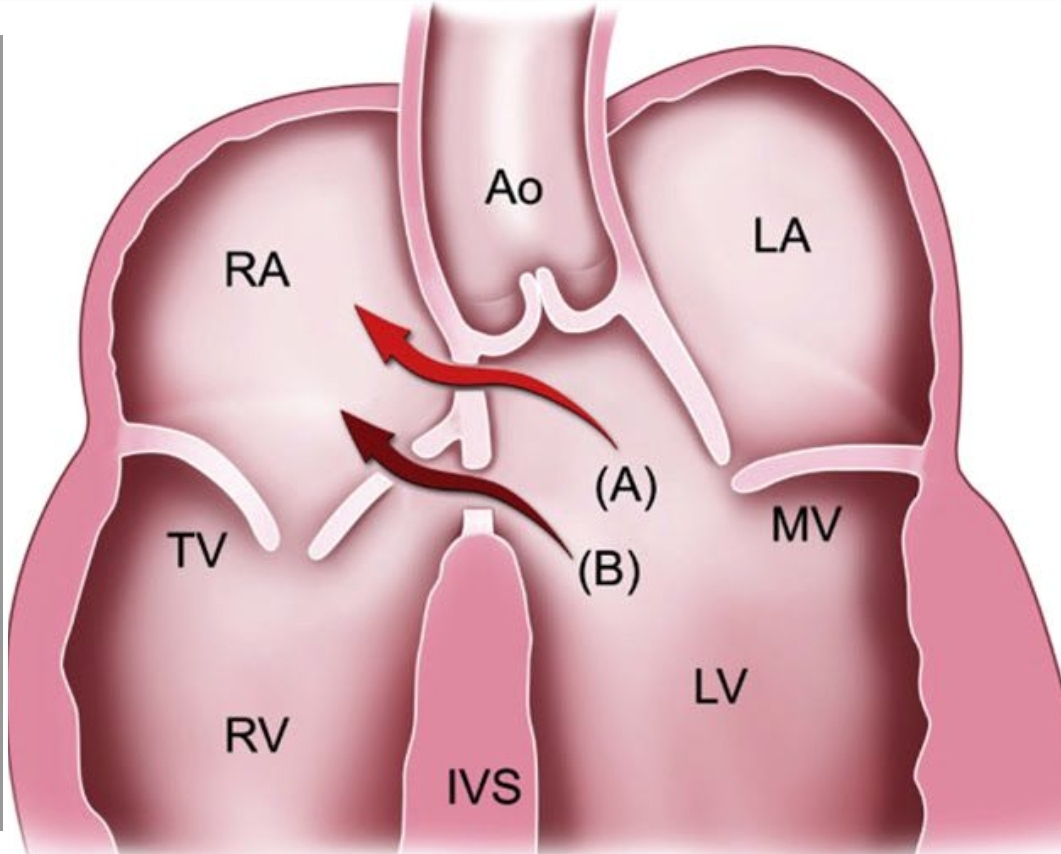 Case 5
6y old
CHF
Recurrent LRTI since infancy
PSM+
No cyanosis
CXR-cardiomegaly,plethora
CCW LOOP with lad-avcd/inlet vsd
Significant q in lat leads-good pbf,hyperkinetic pah-operable
ECD
Counter-clockwise loop
First degree AV block
Superior QRS axis
RVH/RBBB
Case 6
50y old lady
Exertional dyspnoea and palpitation
SPO2 98%
Continuous murmur with prominent diastolic component in pulmonary area
PDA
PDA
Size
Small:normal ECG
Moderate:LVH
Large:BVH
LAE
PAH - Eisenmenger
AP Window
Similar to PDA or nonrestrictive VSD
Left to right shunt physiology
Obstructive  lesions
Pulmonary stenosis
Mild PS earliest sign: absent T inversion in V1 after 4days of life
RAD,RAE,RVH in moderate PS
PR prolongation due to RAE
V1: rsr’-rsR’-R/qR
RVH with strain in severe PS
Neonate with critical PS:LVH (hypoplastic RV)
PS Gradient
Tall R in V1 > 20mm: >100mm Hg(R heightx5)
Tall P suggestive of RAE: >120mm Hg
ST-T changes in precordial leads: >150mm Hg
Severe PS
Noonan syndrome
Dysplastic pulmonary valve stenosis
Extreme axis deviation
Wide,splintered QRS
QS in inferior and left leads
[Speaker Notes: Lad-ps+rubella]
DCRV
Subinfundibular PS
Smaller portion of RV is in high pressure compartment
Degree of RVH in V1-3 is less than expected based on severity of stenosis
Congenital AS
At birth: Severe AS/Coarctation
[Speaker Notes: Rvh due to intrauterine rv overload
No lvh in first yr
Lv +-strain]
Coarctation
LAE
LVH
LV strain in infancy-indication for intervention
Cor triatriatum
Prox high pressure chamber
Distal low pressure chamber
PAH
RAD
RVH
P pulmonale
[Speaker Notes: pah]
CCHD
Increased PBF
RV Dominant:TGA,SV,TAPVC,common atrium
LV Dominant:TA without PS,SV
BV Dominant: Truncus,SV
Normal/Decreased PBF
Dominant LV
Tricuspid Atresia-VSD-PS/Pulmonary atresia with intact IVS
Dominant RV
Pulmonary hypertension present-Eisenmenger
Pulmonary hypertension absent-TOF,DORV-VSD-PS
TGA
Early presentation
Severe cyanosis
RVH,RAD
MORE PBF LESS CYANOSIS
MORE SHUNT MORE HF
Post atrial switch-sinus brady/junctional rhythm,RVH
Post arterial switch:normal ECG
Post rastelli:RBBB
Case 7
39y lady
Class II DOE-long standing
Systolic murmur-upper sternal border
CXR-mild cardiomegaly,normal PBF
[Speaker Notes: Mc chd asso with mesocardia-cctga]
Mesocardia
Q in v1,III
Absent q in v6
Ventricular inversion
CCTGA-VSD-PS
ccTGA
Q in V4R and V1
Absent Q in V5,V6
AVN out of Koch’s ∆
Varying heart block
Abnormal septal activation
CHB in 30%
Upright T in all chest leads:side by side ventricles
Case 8
5y boy
Cyanosis since mid-infancy
No CHF
MSM at base
No cardiomegaly
CCTGA
[Speaker Notes: Cctga with rv dominance]
TAPVC
RAD
RAE
RVH
Pre-tricuspid shunt: mild presentation unless obstructed
OS ASD ECG with cyanosis is the clue
Truncus Arteriosus
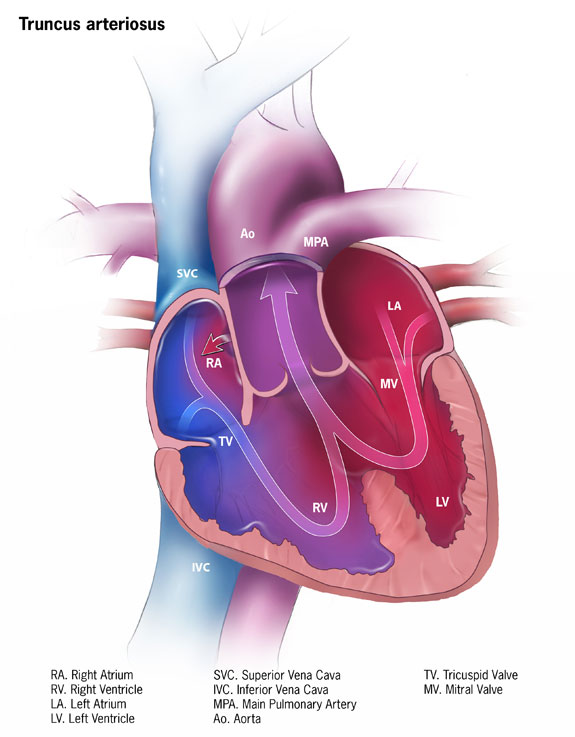 BVH with strain
Case 10
13y girl
Hemoptysis
Found to have hole in heart during infancy
Cyanosis
Spo2:80%
Long systolic murmur in LSB and pulmonary area
CCW loop
Stereotypical precordial QRS
Single Ventricle
Unusual ventricular hypertrophy pattern
Similar QRS complexes-no IVS
Abnormalities in Q wave
Q in RPLs
No Q
Q in all precordial leads
Cyanosis with increased Qp
Case 11
7 month baby
Cyanosis
Possible spells
CW loop
RV dominance
Typical V1-V2 pattern change
Sometimes V3R-V1 pattern change
TOF
Thickening of RV free wall: ↑R in V1
Thinning of RV trabeculum: ↓R in V2
Thickening of RV septum: ↑R in V3,V4
Pulmonary blood flow
Increased if PDA/collaterals
Presents as LV volume overload-q in V5,V6
If severe PS,PBF↓,rS in V5,clockwise rotation
Case 12
9y girl
Exertional fatigue
No spells/CHF
Mild desturation
To-and-fro murmur at pulmonary area
Prom R in v1-v6
CW loop
Tall p
TOF with absent PV
Case 13
3y boy
Cyanosis
Continuous murmur
No cardiomegaly
Spo2 80%
Pulmonary atresia with VSD
Same as TOF
[Speaker Notes: Same as tof
Pulmonary atresia with vsd]
Post Op TOF
Advanced RBBB
injury of distal conduction system by surgery
QRS>180ms:Risk factor for SCD
Case 14
6y boy
No cyanosis
Spo2 90%
CHF in infancy
IE+
ESM at pulmonary area,soft P2
DORV
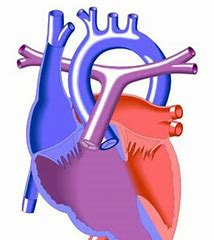 DORV
Varies with clinical type
RVH is universal
Subaortic VSD with PS:TOF like:RAD
Subaortic VSD with no PS:ECD like:LAD
Subpulmonic VSD:TGA like:RAD,RVH,LV volume overload,first degree AV block
Tips
PR prolongation and CCW loop- DORV rather than TOF
CCW loop with LAD and LV force- DORV without PS
As PS increases, QRS axis increasingly shift to right but loop remains CCW
Case 15
20 month
CHF
Systolic murmur
Mild cyanosis
CXR-cardiomegaly,increased PBF
Tricuspid Atresia
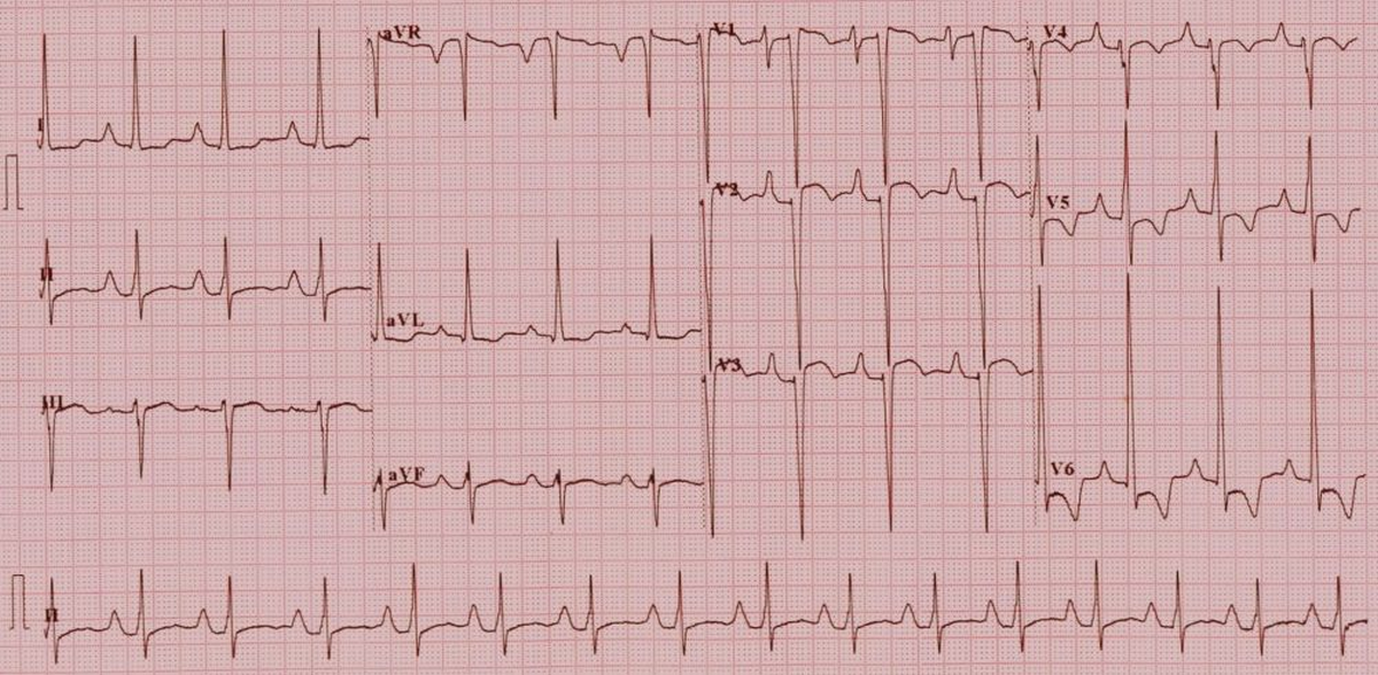 CCW loop
LAD
No RV force
LV dominance
Case 16
7m
CHF
MSM+
Cyanosis
CXR-plethora
CCW loop
Some RV force
Tall p
Tricuspid Atresia with D-TGA
Tricuspid Atresia
Cyanotic child
RAE,LVH,LAD
Counterclockwise loop
With TGA
Better PBF
Can have LA forces and normal QRS
Usually VSD is non-restrictive with well developed RV
[Speaker Notes: TA-sperior axis
PA-normal axis
Lad-rv ill developed]
Case 17
1y
Cyanosis, no spells
No CHF
Continuous murmur
CXR- decreased PBF
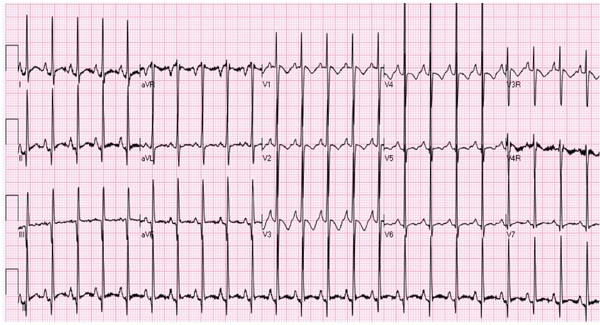 Pointed P-RAE
CW loop
Normal axis
Pulmonary atresia with intact ivs
Pulmonary Atresia with intact IVS
Cyanotic child
RAE,LVH
Normal axis or RAD
TOF  physiology-Differentials and clues
TOF:soft P2,ESM in PA
VSD with PA:continuous murmur
PA with intact IVS:continuous murmur
DORV-VSD-PS:LV apex if VSD restrictive
CCTGA-VSD-PS:L posed aorta pulsation
DTGA-VSD-PS:more prominent cyanosis
TOF with absent PV:to and fro murmur
TOF with AVCD:MR murmur may be audible
Quick tips : Differentiating TOF physiology by ECG
miscellaneous
HLHS
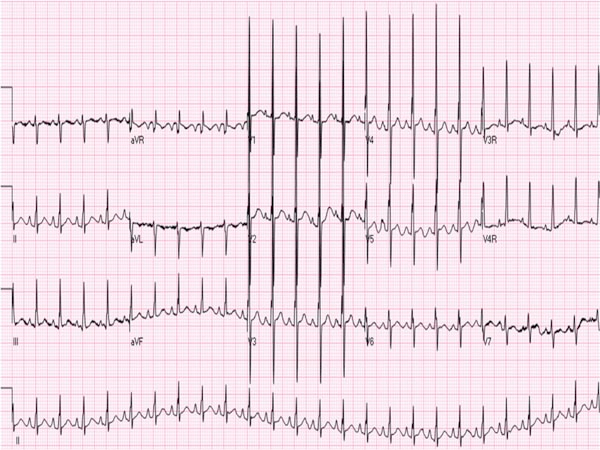 RAD
RAE
RVH
ST-T abnormalities in left precordial leads
Case 18
10 month old boy
Asymptomatic
Evaluated for LSB murmur
No cyanosis
CXR: mild cardiomegaly, normal PBF
Ebstein Anomaly
High voltage P-Himalayan P wave(RAE)
Long PR interval (may be short when pre-excited)
Splintered QRS-atrialised RV
Atypical RBBB morphology
Initial q in V1 or even upto V4
Severe-aVR and V1 look alike
AF and Afl are common
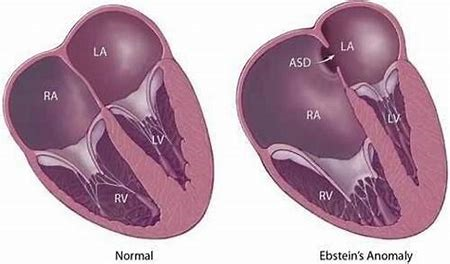 Case 19
21d baby
CHF
No murmur
CXR-PVH,Cardiomegaly
ALCAPA
ALWMI pattern
Deep Q 
Inverted T waves
LVH,LAD
Reversible LV dysfunction
May mimic DCM
Infarct pattern
THANK YOU